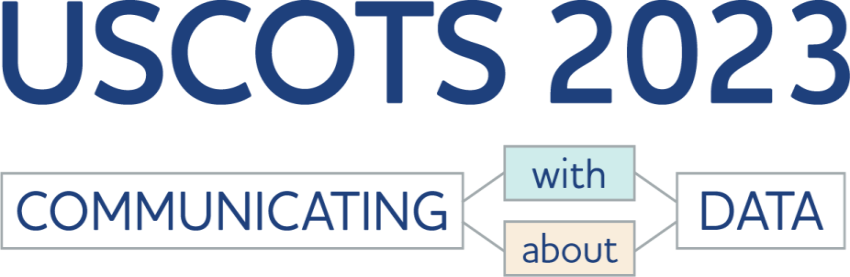 Marjorie E. Bond
Penn State University
meb6971@psu.edu
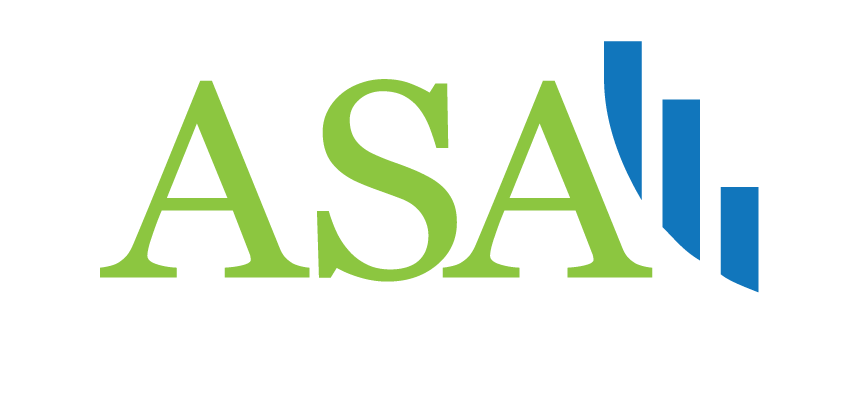 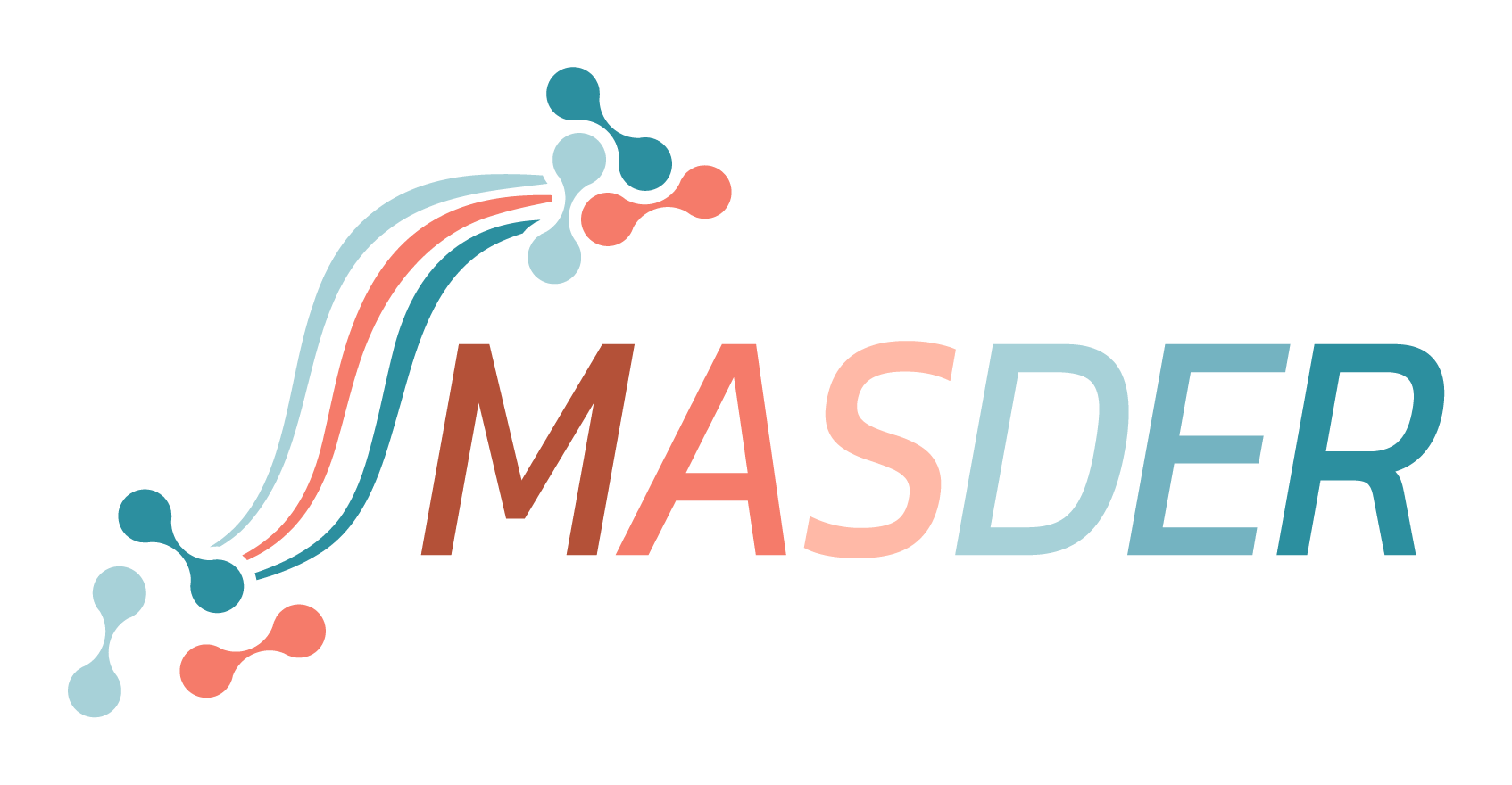 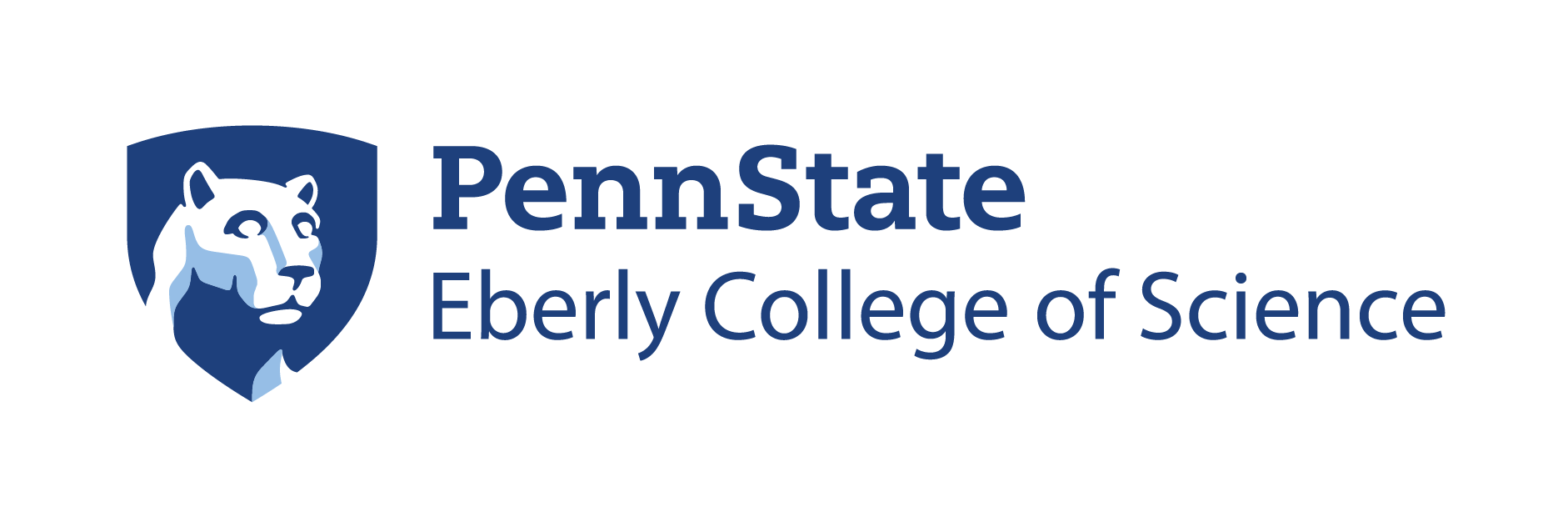 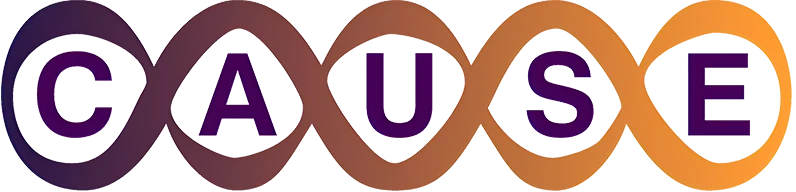 Special thanks to everyone who planned USCOTS 2023
But especially,
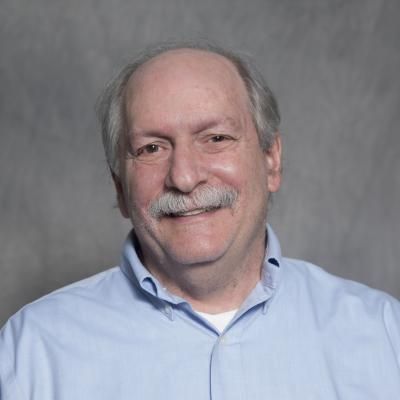 DENNIS PEARL
Director of CAUSE
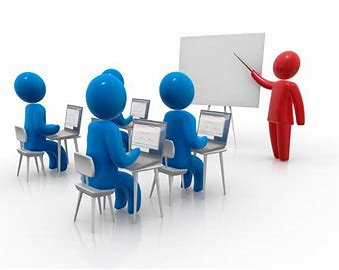 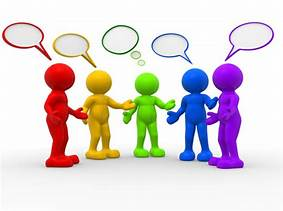 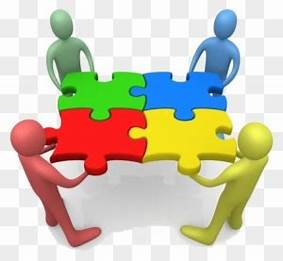 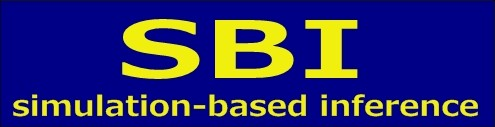 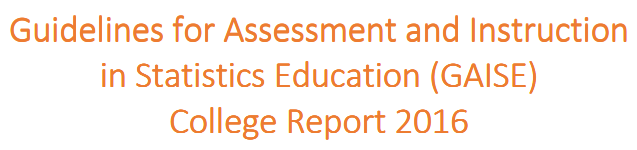 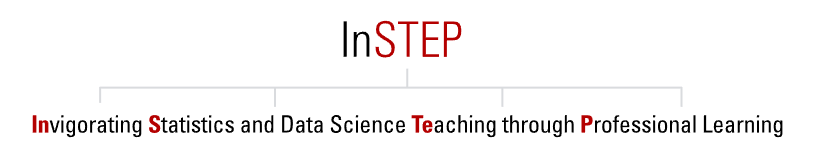 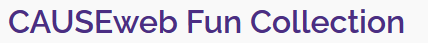 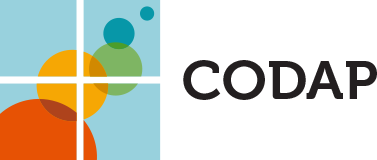 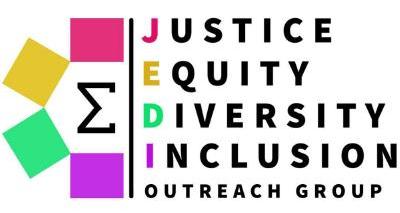 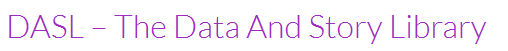 AGILE / SCRUM
SCORE: Sports Content for Outreach, Research, and Education
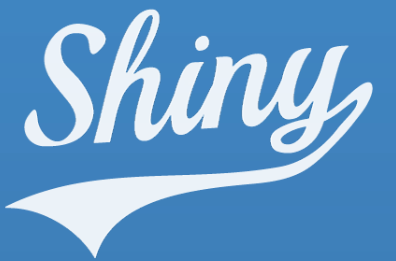 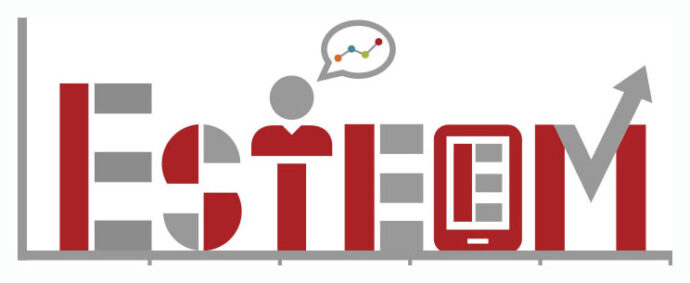 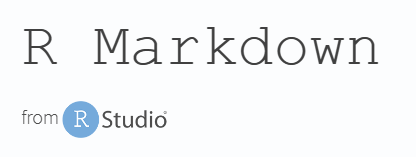 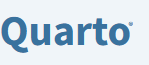 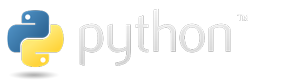 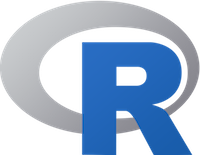 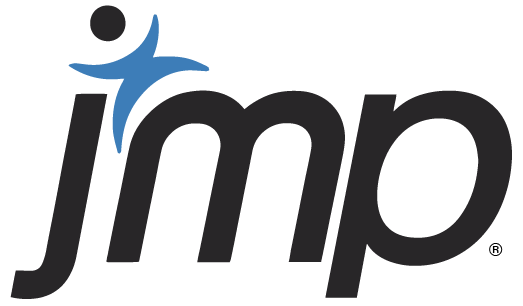 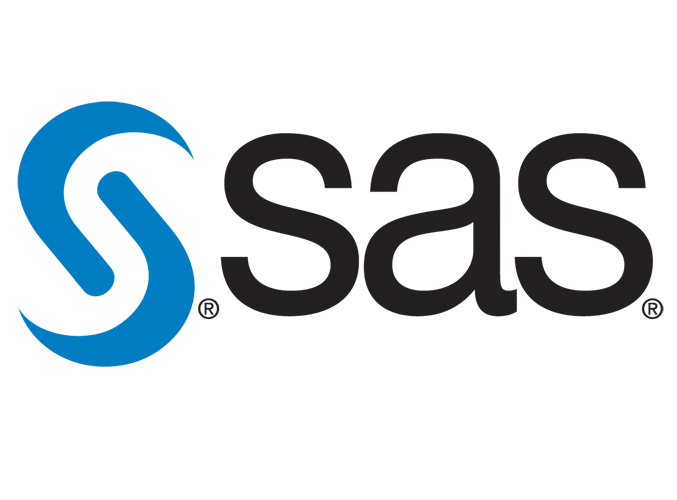 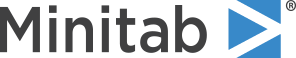 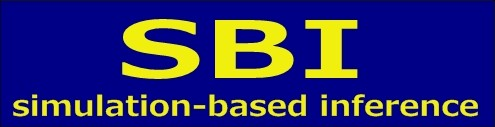 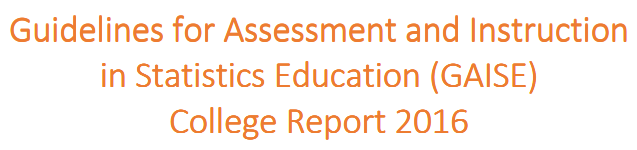 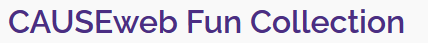 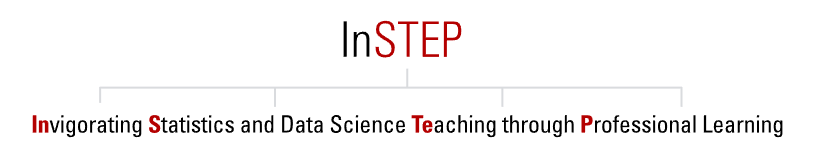 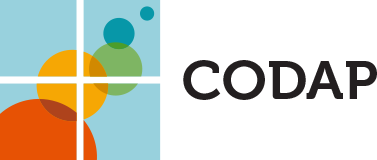 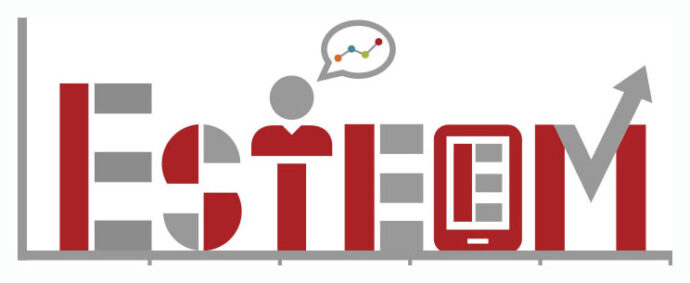 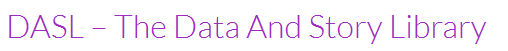 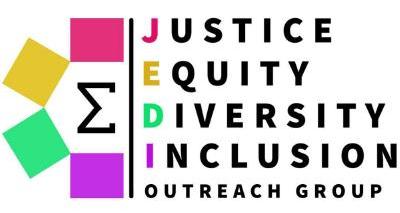 AGILE / SCRUM
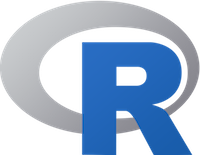 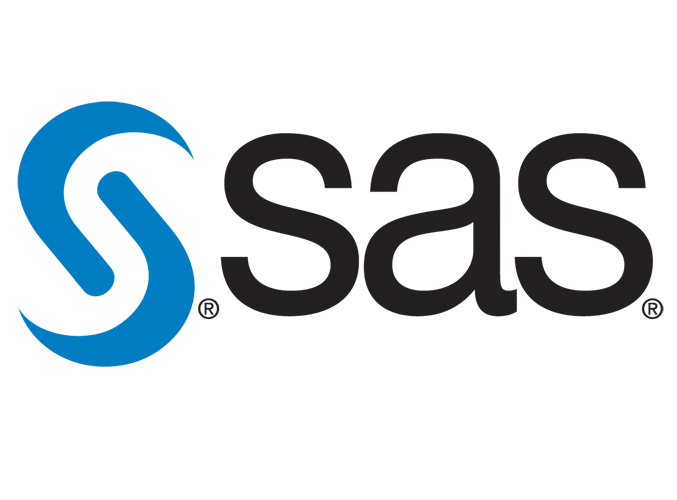 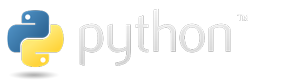 SCORE: Sports Content for Outreach, Research, and Education
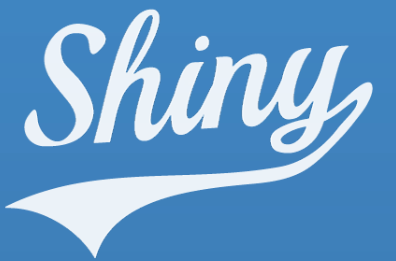 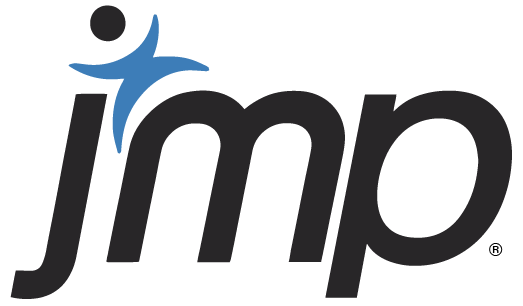 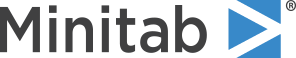 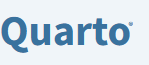 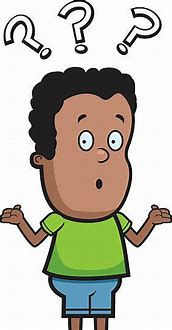 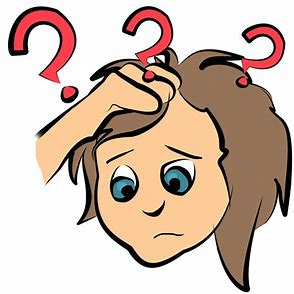 Be you
Do what you can
Pick a few things to change
When possible, collaborate, collaborate, collaborate
Nearly 4,000 jobs were lost due to AI